US Exports and Export Control Training
Export Administration Regulations (EAR) &
International Traffic in Arms Regulations (ITAR)
Training Agenda
After completing this training, you should have an understanding of the following topics:


»	An overview of US Exports and Export Controls


»	US Export Laws
Export Administration Regulations (EAR)
International Traffic in Arms Regulations (ITAR)


»	MTS Trade Policy & Procedures
Your Obligations
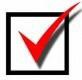 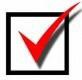 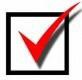 C O R P O R A T E
MTS CONFIDENTIAL
US Exports and Export Control Training / Page 2
An overview of US Exports and Export Controls
C O R P O R A T E
MTS CONFIDENTIAL
US Exports and Export Control Training / Page 3
An overview of US Exports and Export Controls
What is an export?
The definition of export in the US is not always straight forward…
To a non-US person, entity or destination either inside1 of or outside of the US in any form, including:
Generally, an export is the movement
or transfer of:
Physical exports (shipping, mail, etc.)
E-mails, servers and databases
Telephone conversations
Meetings or presentations
Physical goods (commodities)
Software
Technology, or technical data
non-US
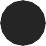 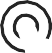 1An export to a foreign national located in the United States (such as a foreign national employee of a US company) is a “deemed export,” so called because the transfer is “deemed” to be an export to the person’s home country.
C O R P O R A T E
MTS CONFIDENTIAL
US Exports and Export Control Training / Page 4
An overview of US Exports and Export Controls
What are export controls?
»	Regulation of cross-border movements of [product]:
Product
Physical goods (commodities)
Software
Technology, or technical data
Export Controls
People
»	Export controls are determined by the type of product (or technology) being exported:
Who it is going to [people]
Where it is going [place]
What it will ultimately be used for [purpose]
Place
Purpose
C O R P O R A T E
MTS CONFIDENTIAL
US Exports and Export Control Training / Page 5
An overview of US Exports and Export Controls
Why are export controls important in the US?


The US, like many countries, has laws which control the export of certain products and technologies for strategic reasons such as national security and foreign policy
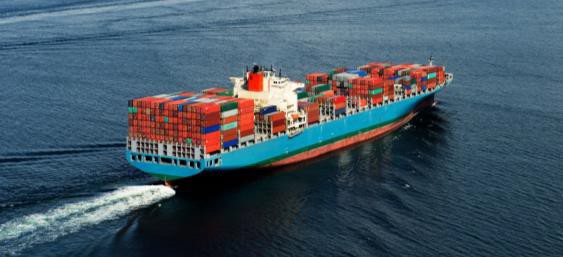 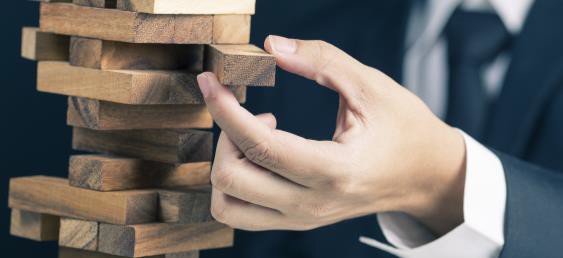 Without an appreciation of US export controls, our employees (both in the US and elsewhere) risk violations (intentional or unintentional)
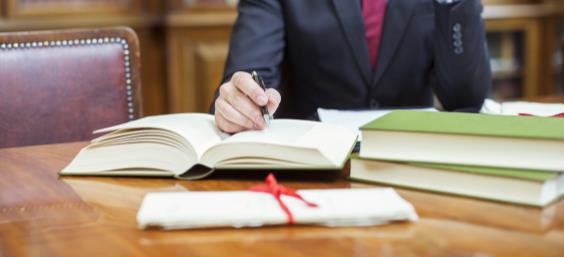 Violations can result in both criminal and
administrative penalties
C O R P O R A T E
MTS CONFIDENTIAL
US Exports and Export Control Training / Page 6
US Export Laws
C O R P O R A T E
MTS CONFIDENTIAL
US Exports and Export Control Training / Page 7
US Export Laws
The US has two key regulatory bodies that guide US export control:

EAR	ITAR
International Traffic in Arms Regulations
Export Administration Regulations
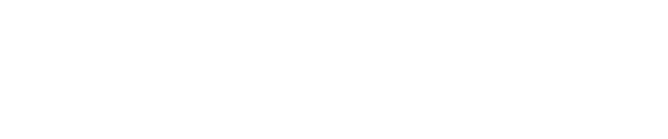 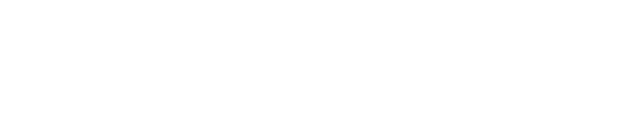 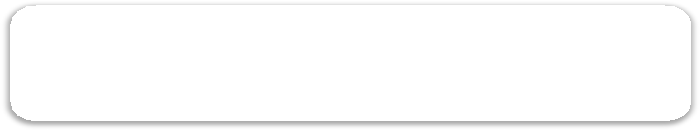 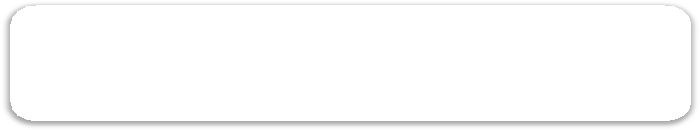 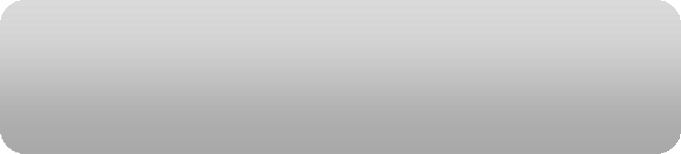 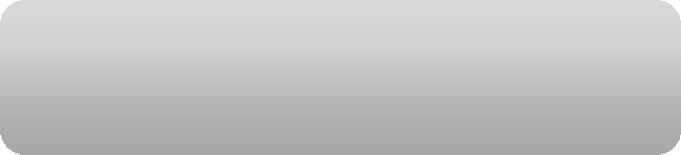 EAR covers commercially available products and services; driven by the product type and use
ITAR focuses primarily on military and defense related products and services
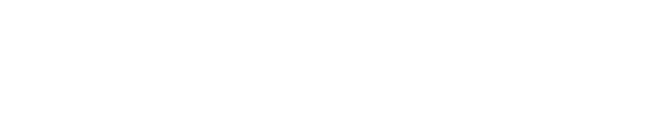 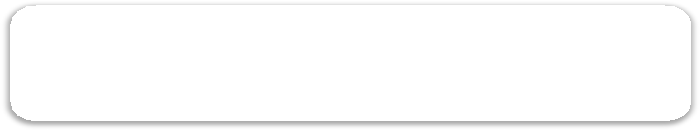 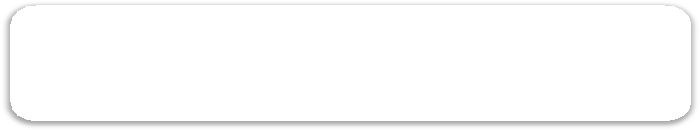 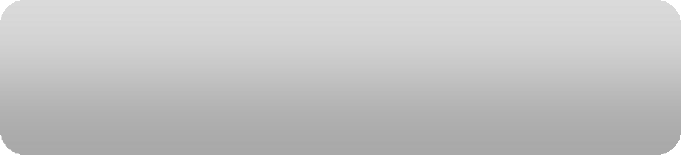 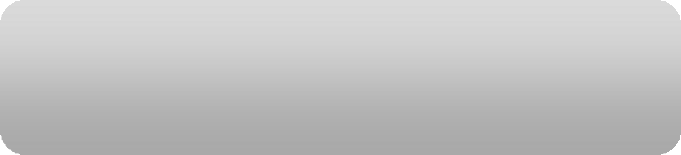 Restrictive and defined export requirements (license or agreement required in most cases)
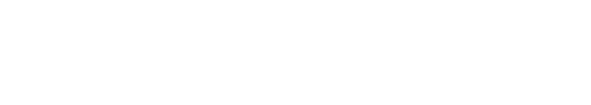 Generally less restrictive export requirements
C O R P O R A T E
MTS CONFIDENTIAL
US Exports and Export Control Training / Page 8
Export Administration Regulations (EAR)&International Traffic in Arms Regulations (ITAR)
C O R P O R A T E
MTS CONFIDENTIAL
US Exports and Export Control Training / Page 9
Export Administration Regulations (EAR)
Scope
The EAR includes products that are within the “legal jurisdiction” of the United States:
The EAR does not include:
–	Non-US products containing less than a de minimis amount of US content
All products, software and technology located physically within the US
US products, software, technology wherever located
US items incorporated into products made outside the US
US software or technology used to manufacture certain items outside the US (Foreign Direct Product)


Interpretation of scope is very specific within the EAR - - contact Global Trade with questions
C O R P O R A T E
MTS CONFIDENTIAL
US Exports and Export Control Training / Page 10
International Traffic in Arms Regulations (ITAR)
Scope
Products, technical data and services are designated as “defense articles” or “defense services” or
Provides the equivalent performance capabilities of a “defense article” on the U.S. Munitions List (USML)
Defense Article
Defense Services
Technical Data means:
Any item or technical data on the USML
Items “specially designed” for military purpose or not
“See-through” rule: if a part or component is subject to the ITAR and used in a larger system, the entire larger system becomes subject to ITAR regulation
Providing assistance (including training) to non-US persons related to creation or use of defense articles; or
Providing technical data to non-US persons; or 
Providing military training to non-US units or forces.
Information related to creation or use of defense articles; 
Classified information relating to defense articles and defense services on:
the US Munitions List
600-series items controlled by the Commerce Control List
Information covered by an invention secrecy order, 
Software directly related to defense articles.
C O R P O R A T E
MTS CONFIDENTIAL
US Exports and Export Control Training / Page 11
Export Control Prohibitions
Export of certain sensitive products, software (including source code), and technology to a particular destination
The CCL, Commerce Control List, determines the need for export licensing under the EAR
Jurisdiction under the CCL or USML
Product
The USML, United States Munitions List, determines the need for export licensing under the ITAR
Activities with prohibited or restricted individuals, governments, militaries, regimes, or companies that are found on recognized government lists such as the US Denied Persons, Entity, MEU and SDN Lists.
End Users
People
Activities related to embargoed or sanctioned countries, including industry sectoral sanctions of certain countries
Country of Ultimate Destination
Place
Activities with heightened risk factors
Export of all goods, software and technology intended for prohibited end uses as defined by EAR or ITAR
End Uses
Purpose
C O R P O R A T E
MTS CONFIDENTIAL
US Exports and Export Control Training / Page 12
EAR & ITAR Violations
Violations of the EAR & ITAR may be subject to both criminal and administrative (civil) penalties
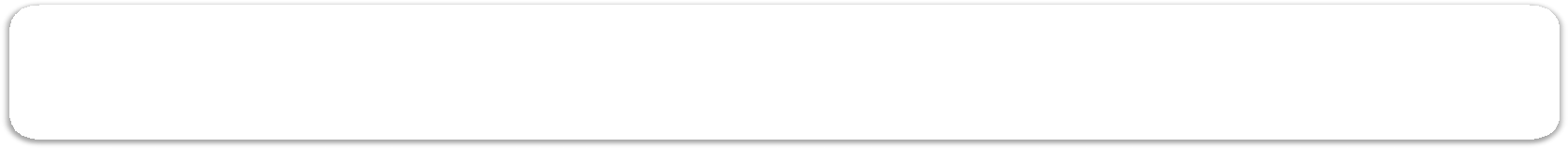 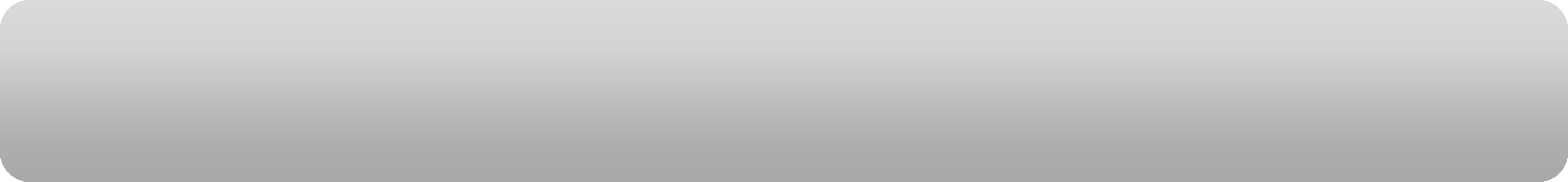 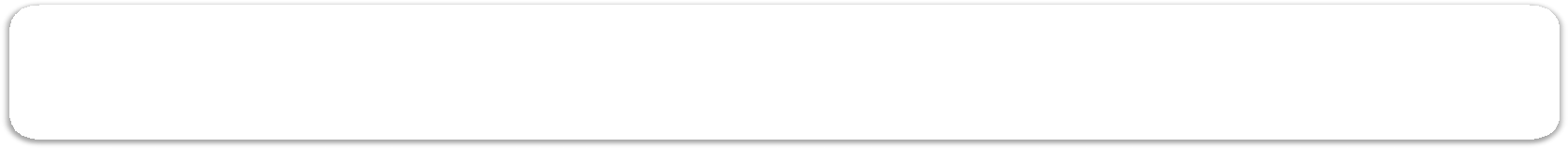 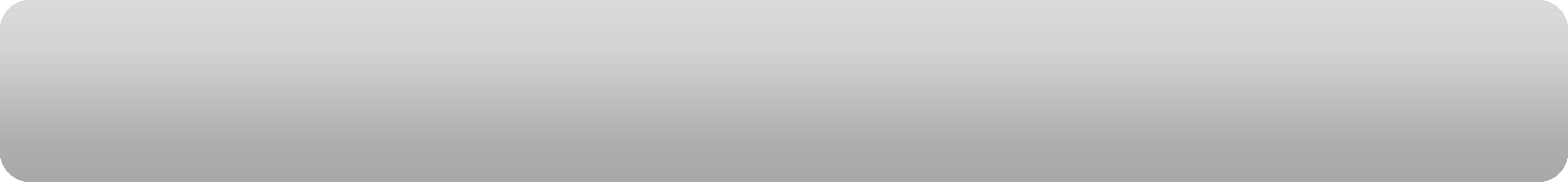 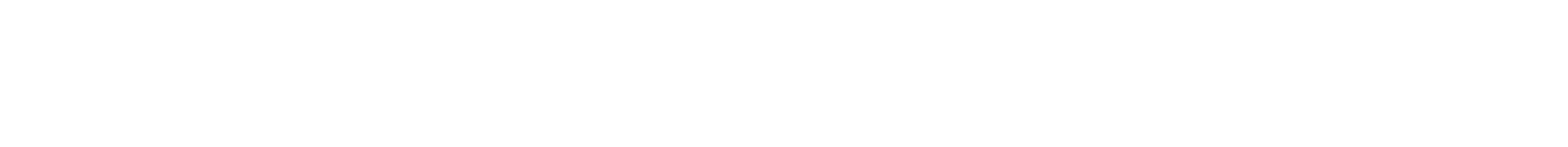 Violations may also be subject to the denial of export privileges, which would prohibit a person or company exporting from the US (or receive exports FROM the US) for a minimum period of three years

Furthermore, it is unlawful for other businesses and individuals to participate in any way in an export transaction subject to the EAR with a denied person.
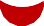 C O R P O R A T E
MTS CONFIDENTIAL
US Exports and Export Control Training / Page 13
Your Obligation
C O R P O R A T E
MTS CONFIDENTIAL
US Exports and Export Control Training / Page 14
Your Obligation
In your everyday work at MTS, you have an obligation to:
»	Know your customer
»	Know your product
»	Know your delivery
**Do Not Self-Blind: Do not have or tell the customer to refrain from providing information in the normal course of business that may have a material impact on MTS’ ability to comply with global trade regulations.
C O R P O R A T E
MTS CONFIDENTIAL
US Exports and Export Control Training / Page 15
Know your customers
MTS must verify the legitimacy of its customer so that it does not transact with prohibited companies or individuals under export control and/or sanctions rules.
What you need to do:
Identify and document the legal names and addresses of all parties
involved in the sale/shipment.
Examples
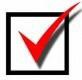 1.  Review company’s website
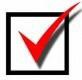 Understand each party’s role in the transaction.
2.  Review marketing materials
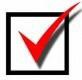 Verify who the customer is, including what they do and are known for, where they operate and which customers / business partners they are affiliated with.
3.  Discuss product requirements
4.  Discuss usage for self or others
Ensure that the customer is a legitimate business in the jurisdiction(s) it operates.
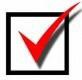 5.  Visit Customer
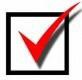 Do not proceed with unverified persons/entities.
C O R P O R A T E
MTS CONFIDENTIAL
US Exports and Export Control Training / Page 16
Know your products
MTS must understand how our products will likely be used by our customers and how our products can be used to minimize the chance of unlawful misuse contrary to export control rules.
What you need to do:
Understand what we are selling, including:
Customizations (i.e., non-standard configurations)
Usage in rugged environments (extreme temperatures, radiation exposure, etc.),
Examples
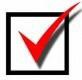 1.  Review company’s website
2.  Review marketing materials
3.  Discuss product requirements
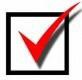 Verify how the product will be used including any intended transfer or
re-export.
Discuss usage for self or others
Is the requested product common/appropriate for the customer based
on business, facility/location, etc.
Visit Customer
Identify potential Red Flags: If customer declines typical accessories/options, training and/or in-person Field Acceptance Test, ask why and document the customer’s rationale.

Determine how the product could be used.
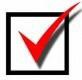 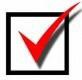 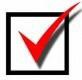 C O R P O R A T E
MTS CONFIDENTIAL
US Exports and Export Control Training / Page 17
Know your delivery
MTS must minimize opportunities for our products to be diverted from lawful end uses, end users and destinations to unauthorized locations contrary to export control and/or sanctions rules.
What you need to do:
Verify that preferred incoterms are utilized
Examples
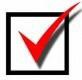 1.  Review company’s website
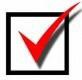 Communicate to the Global Trade team any customer requests to change parties to the transaction (e.g., end user, consignee, etc.) and/or end destinations (e.g., delivery address).
2.  Review marketing materials
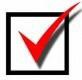 3.  Discuss product requirements
Verify the appropriate parties are identified
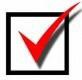 Verify the address information is correct
4.  Discuss usage for self or others
5.  Visit Customer
C O R P O R A T E
MTS CONFIDENTIAL
US Exports and Export Control Training / Page 18
Do the Right Thing!
ITAR or EAR technical information MUST be protected

What needs to be protected?

“ITAR controlled”, “EAR controlled”, “Export controlled”, “ITAR restricted”, “EAR restricted”, “this document contains technical data”, “controlled by the Export Administration Regulations (EAR)”, “controlled by the
International Traffic in Arms Regulations (ITAR)”, “transfer of this data by any means to a foreign person, whether in the U.S. or abroad, without an export license or other approval from the appropriate jurisdictional agency, is prohibited.”
What should I do?
Retain hard-copy information in a locked desk drawer, locked file cabinet, etc.
Retain electronic information in approved information system only – Document on Demand (DoD) is current approved information system.
Don’t talk about controlled information to unauthorized persons or when it could be overheard.
Don’t leave hard-copy information out and on-display for anyone to see.
Don’t exchange electronic information without encryption for anyone to access.
Don’t retain electronic information in un-approved information systems for anyone to access - on your personal PC, on a jump drive, on your personal U-drive, on your team network drive, in POND, in SFDC, in SAP, in FINDR, etc.
Refer to IT-017 policy and procedure for complete detailed instructions on how to identify, classify, and manage “export-controlled” information.
C O R P O R A T E
MTS CONFIDENTIAL
US Exports and Export Control Training / Page 19
Do the Right Thing!
ITAR or EAR technical information MUST be protected

Who can access ITAR or EAR controlled technical information?

U.S. persons
A person who is a U.S. Citizen.
A person who is lawfully admitted for permanent residence in the U.S.
A person who is a protected person under the Immigration and Naturalization Act.
a Political Refugee
a Political Asylee

Who can’t access ITAR or EAR controlled technical information WITHOUT AN EXPORT LICENSE?

Non-U.S. persons (also know as Foreign Nationals)
C O R P O R A T E
MTS CONFIDENTIAL
US Exports and Export Control Training / Page 20
Do the Right Thing!
Contact the Global Trade Compliance team (Globaltrade@mts.com) if you have questions, concerns or need further assistance.

Reach out to us immediately:
»	if you know of a violation
»	if you suspect a violation
»	if you would like to report a concern
MTS will investigate and take action on each matter as appropriate.
»	MTS prohibits retaliation of any kind against employees who report in good faith potential or actual ethics or
compliance violations.

»	Our employees’ commitment to compliance with our legal obligations and ethical standards is valued, respected and essential.
You are critical to MTS’ Global Trade business and are MTS’ first line of PROTECTION AND DEFENSE!
C O R P O R A T E
MTS CONFIDENTIAL
US Exports and Export Control Training / Page 21